El Ecuador republicano: 1830-1895
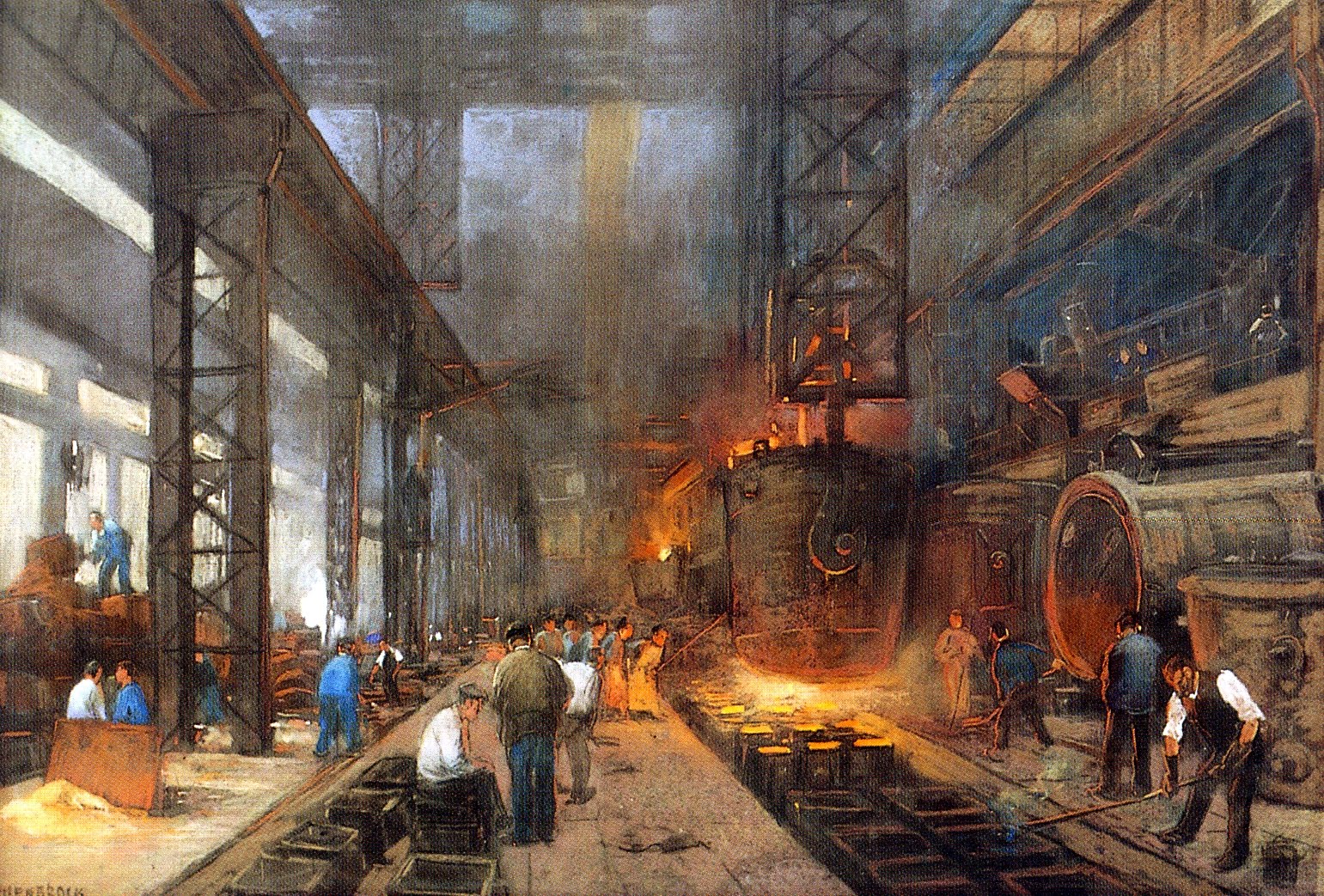 Contexto global del siglo XIX
Hito tecnológico: Revolución industrial.
Transformación económica, social y política. Ej. Surgimiento del marxismo.
Fin del absolutismo global, con excepciones como Rusia. 
Desarrollo del movimiento obrero. 
Expansión del comercio global.
Expansión del imperialismo. 
Nuevas luchas y causas: derechos, nacionalismos, etc.
Pugna interna por el poder: conservadores vs liberales. Ej. Guerra civil de 1860. 
Prevalencia de las élites agrícolas, aunque inicio de élites comerciales y financieras.
Interés extranjero por el control del comercio con el país.
Ausencia de industrialización y de movimientos obreros.  
Fuerte caudillismo. 
Paréntesis de clivajes.
Ecuador en ese contexto global
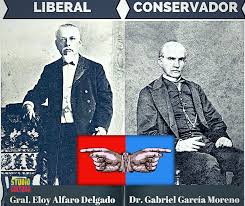 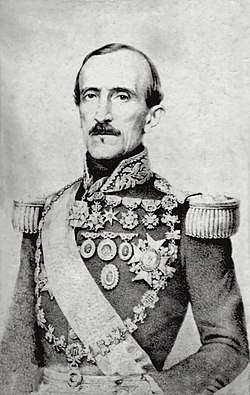 El nacimiento del Ecuador como país
Separación de la Gran Colombia en 1830.
Juan José Flores como primer presidente.
Flores: quince primeros años como gobernante.
Cercano a las élites terratenientes.
Unitarista y conservador.   
Principal opositor: Rocafuerte. Otro opositor: Olmedo.
Plot twist: se dice que mató a Sucre.
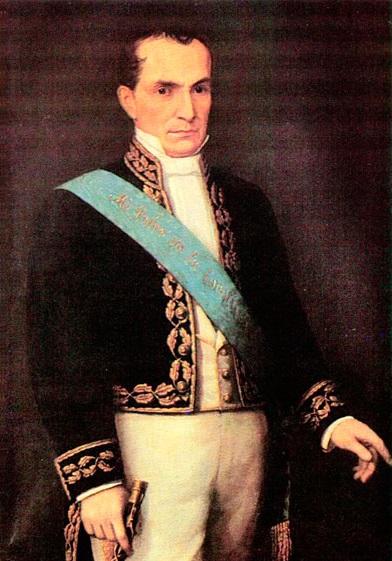 Vicente Rocafuerte y el corto viraje liberal
Llega al poder tras derrocar a Flores.
Educado en Europa y cercano a las ideas de la Independencia de EEUU. 
Buscó reformar el país mediante la educación y la secularización.
Primer presidente en buscar inversión en obra pública.   
Ejerció el poder con mano dura.
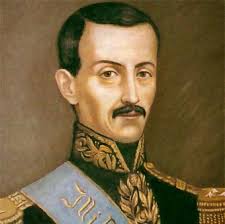 El urbinismo
Jose María Urbina gobernó entre 1851 y 1856.
Influyó en la política ecuatoriana hasta 1860. 
Militarista (Ejército en la política).
Cercano a las élites costeñas: origen del liberalismo plutócrata.
Adversario de las élites serranas.  
Primeras políticas favorables a los indígenas.
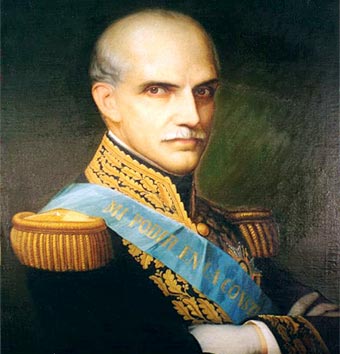 La época garciana (1860-1875)
Abogado e intelectual guayaquileño, aunque vivió desde su adolescencia en Quito.
Gobernó en dos periodos: 1860-1865 y 1869-1875.  
Llega al poder tras unificar al país en medio de la Guerra civil de 1860. 
Centralista, autoritario, conservador, religioso, modernizador. 
Consolidación del poder con la Carta magna de 1869. 
Transformación del país: hizo vías, trajo el telégrafo, inició el ferrocarril, desarrolló infraestructura.  
Educación: al mando de la Iglesia (Concordato). Impulsó el desarrollo universitario (técnico). 
Puritanismo social.
Qué pasó tras la muerte de García Moreno?
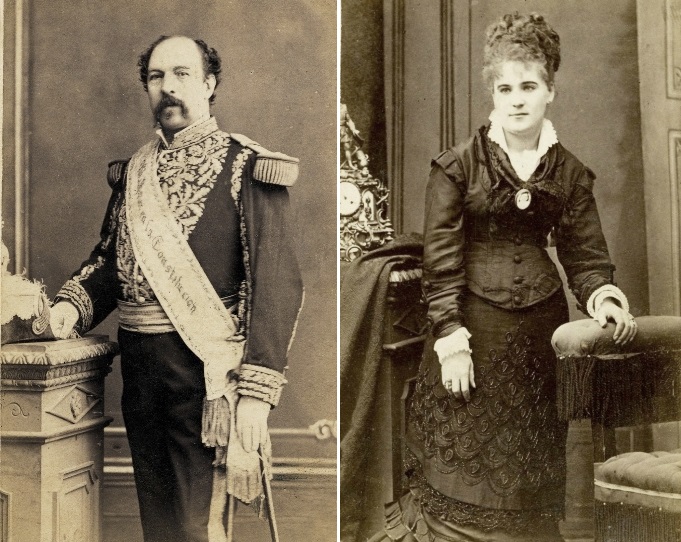 Periodo progresista (gobierno intermedio entre liberales y conservadores).
Ej. Gobierno de Antonio Borrero. 
Excepción: dictadura de Veintimilla (1876-1883). 
Auge del modelo agroexportador: cacao.  
Represión contra los conservadores. 
Ecuador pierde territorio ante Perú y Colombia (1887).
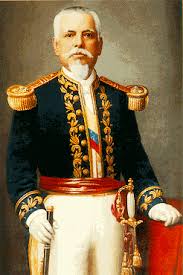 Eloy Alfaro y la Revolución liberal radical
Alfaro llega al poder por un golpe de Estado en 1895. Derrocó al presidente Vicente Salazar.  
Revolución de las montoneras: ejército de campesinos costeños. 
Alfaro convoca a la Constituyente de 1897 para reafirmar su poder. 
Revolución para modernizar el Estado y la sociedad. 
Estado laico, economía exportadora y con finanzas en orden, educación secular, gratuita y obligatoria. 
Alfaro fue autoritario. Ej. Persecución a los jesuitas. 
Grandes obras como el ferrocarril o cambios institucionales como el Registro Civil o la profesionalización del Ejército. 
Dos periodos: 1895-1901 y 1906-1911.
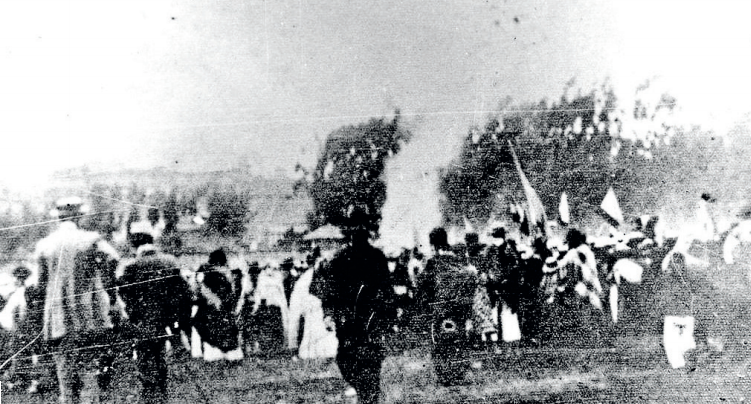 La división del liberalismo ecuatoriano
Tras el primer periodo de Alfaro, lo sucede Plaza, con quien se enfrenta. 
División entre liberales radicales y plutócratas. 
Alfaro parte al exilio y retorno al poder en 1906. Promulga una constitución más radical. 
Estrada sucede a Alfaro, pero se distancian. 
Alfaro termina preso y asesinado en la Hoguera bárbara (1912). 
Inicio del liberalismo plutocrático.
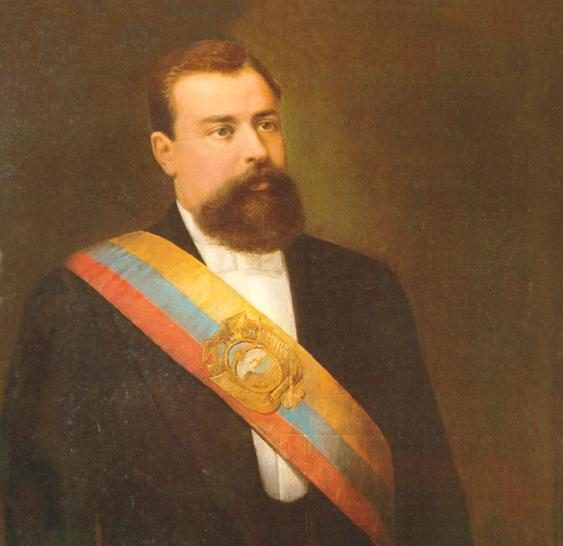 El Ecuador plutocrático (1912–1920)
Élite bancaria y exportadora toma el control del Estado.
Gobiernos liberales moderados responden a intereses de Guayaquil.
Desigualdad entre costa modernizada y sierra tradicional.
Políticas clientelares y excluyentes.
Economía dependiente de las exportaciones. El Estado al servicio de la oligarquía. 
Nacen las primeras organizaciones sociales
Principal presidente: Leónidas Plaza. 
Fin con la Revolución juliana de 1920.